Using an Online Interactive Textbook for Content Delivery in a large on-campus Mathematics and Statistics for Economists course
Ralf BeckerThe University of Manchester
https://datasquad.github.io/ralffbecker/index.html
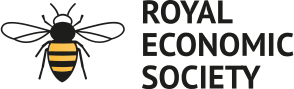 Some of the work leading to this has been supported by the Royal Economic Society, COVID support funds.
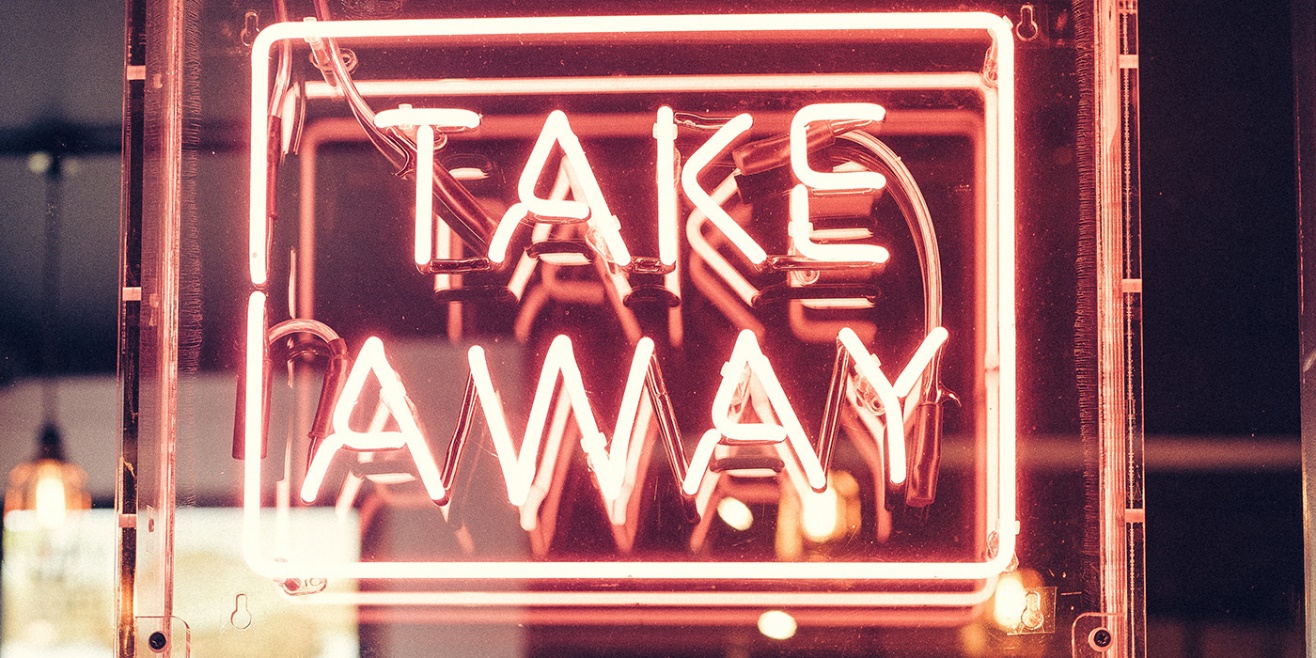 Interactive online textbooks …
are a possible content delivery mechanism
deliver useful learning support for students
can create free lecture time that can be used in great ways
are a lot of work to create
require a reliable technical platform
Setting the Scene
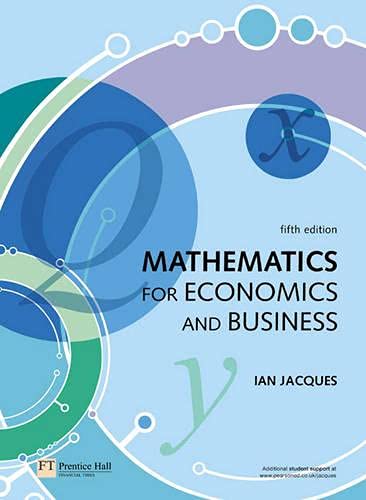 Compulsory Mathematics(up to constrained, multivariate optimisation – Lagrange) Statistics (up to basic regression and inference) for Economists 
Students from a variety of programmes (Specialist economics, but also economics and business, economics and other social sciences, economics and history, etc)
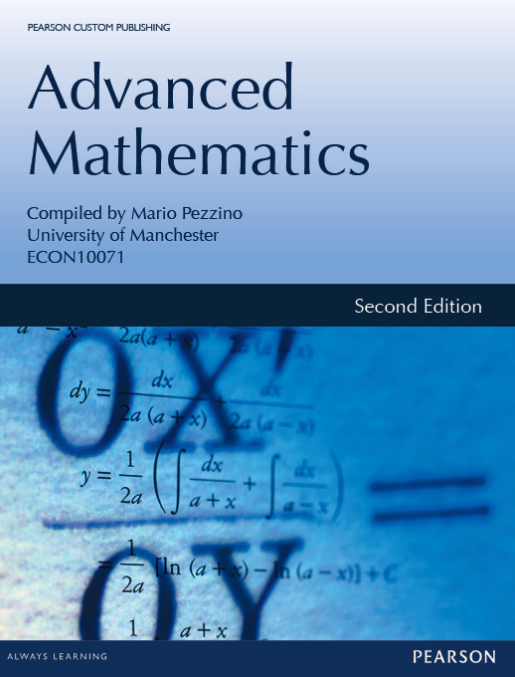 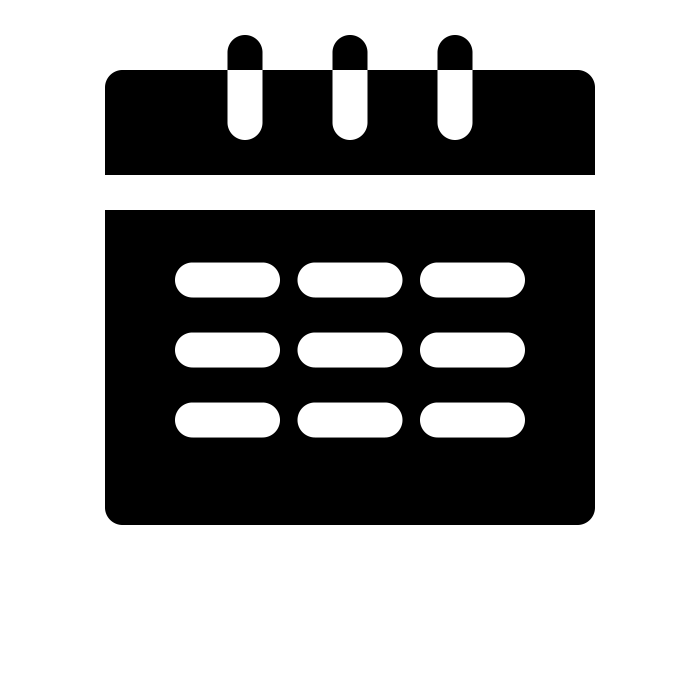 Advanced Mathematics/Statistics
2022/23
900 students
800 first years and 100 2nd years
A typical week
Review and Q&A (1h online, 1h on-campus)
A tutorial(on-campus)
A contentlesson
A quiz
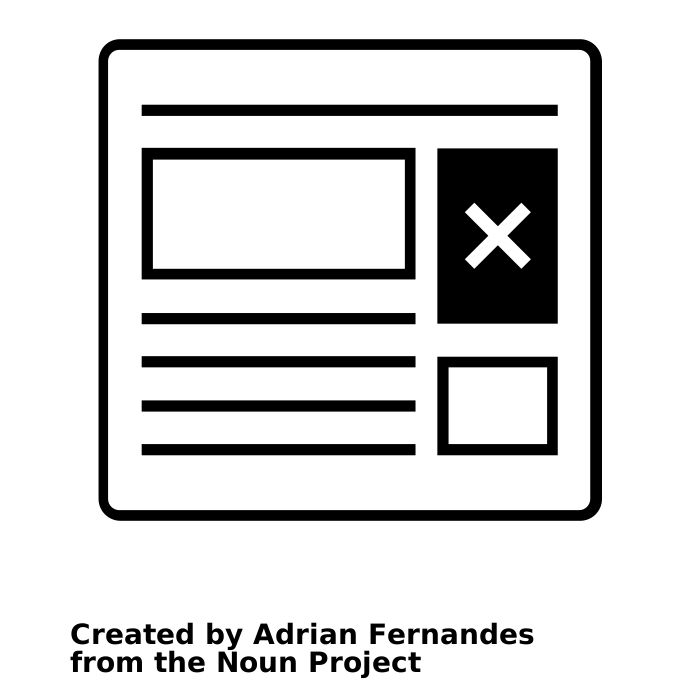 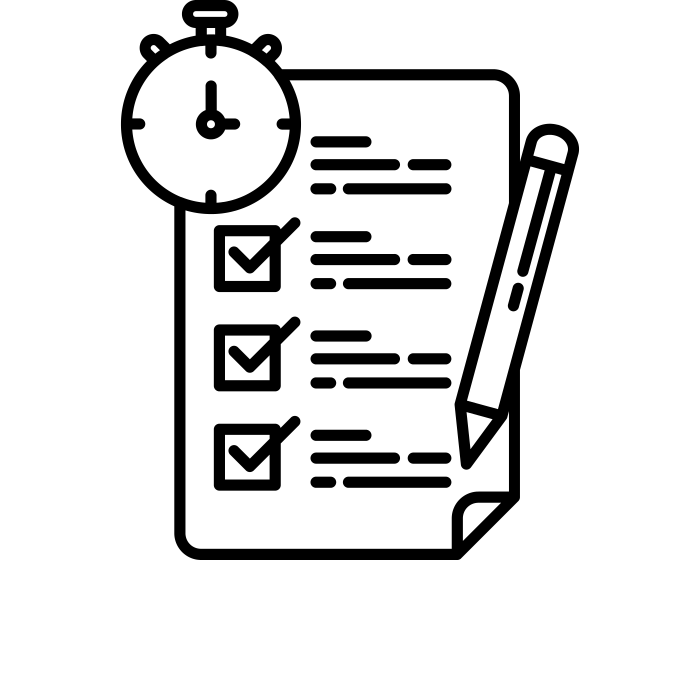 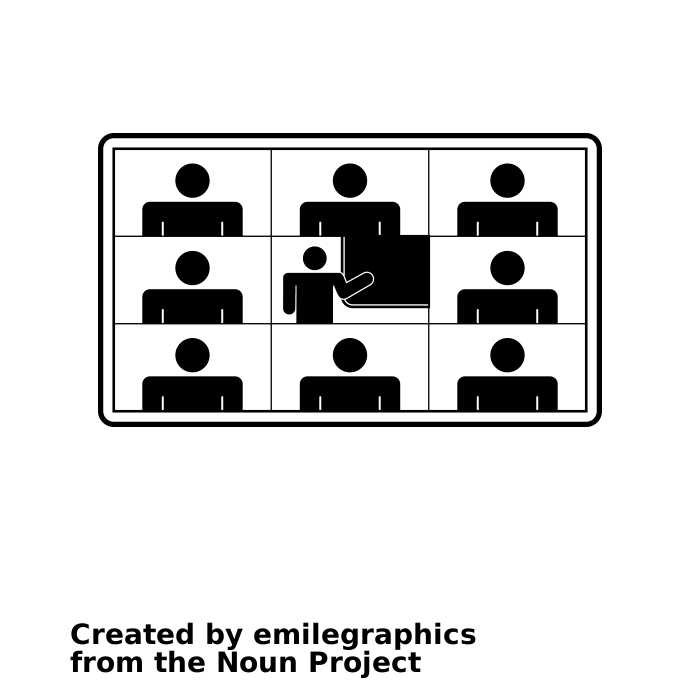 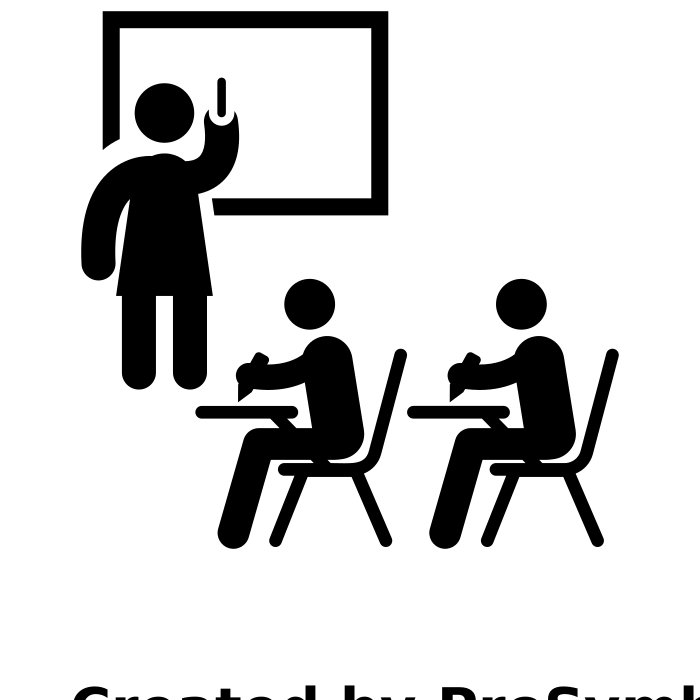 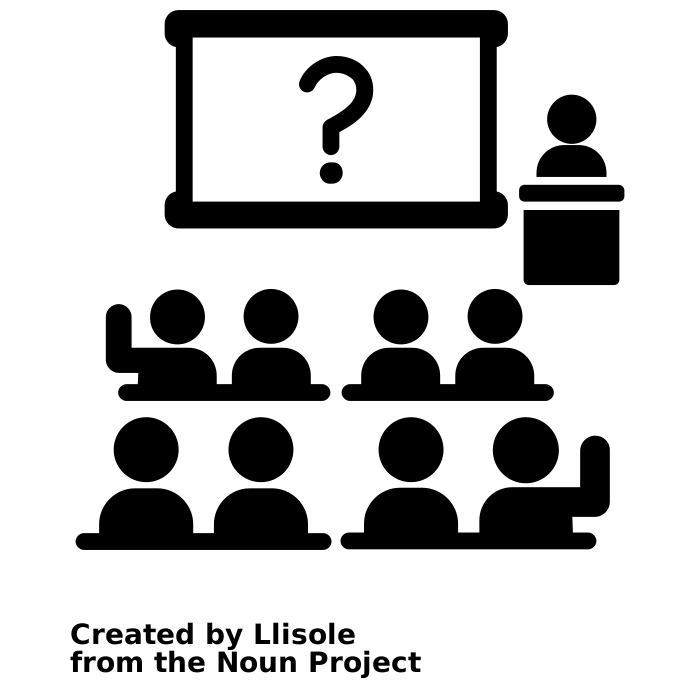 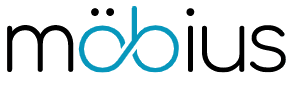 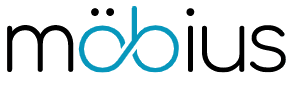 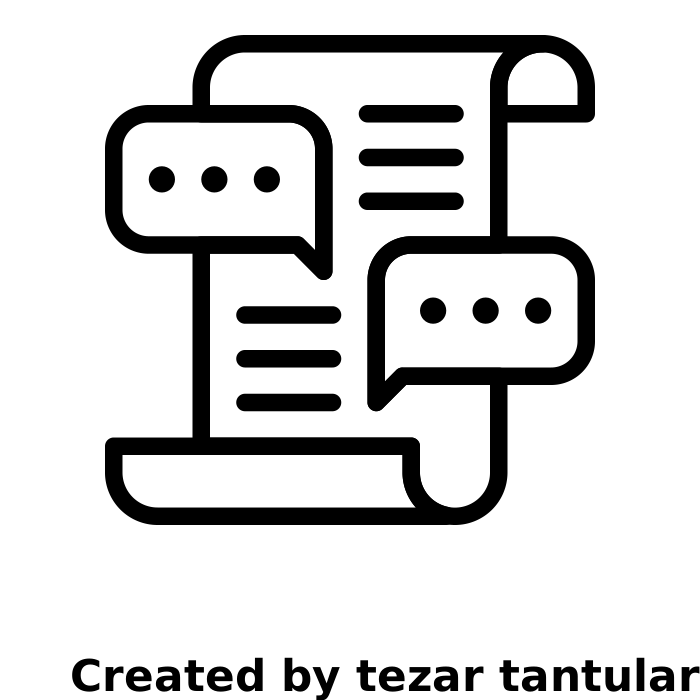 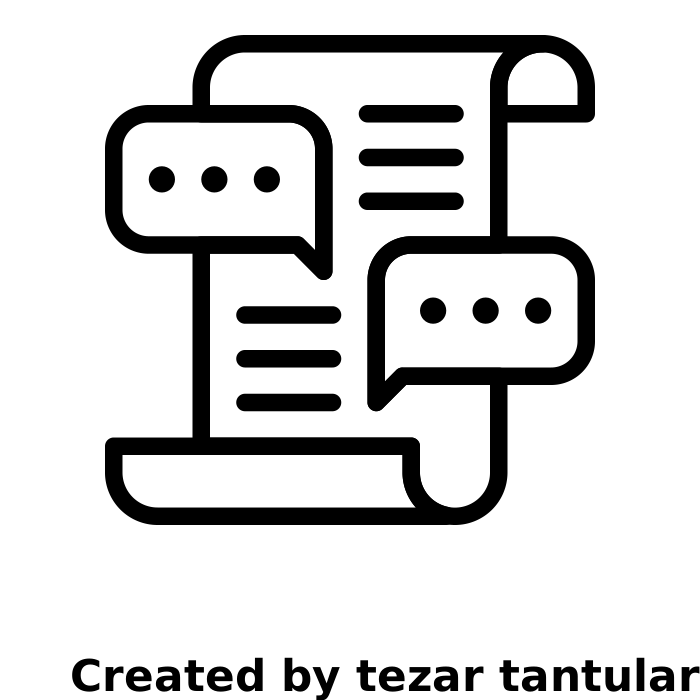 online discussion board
What is an interactive textbook
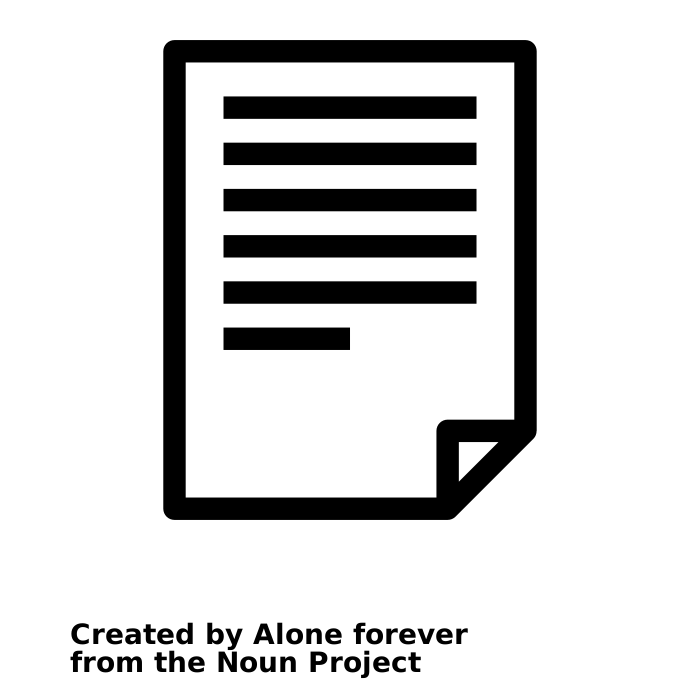 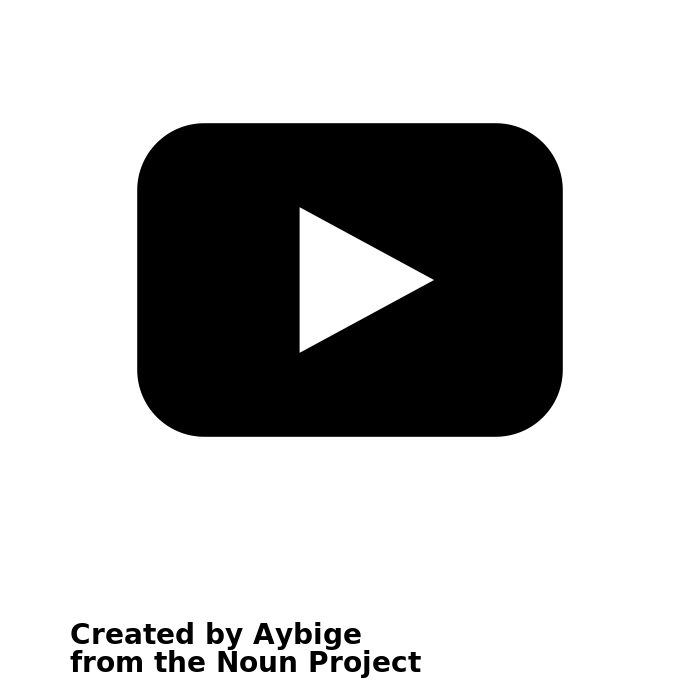 Text, videos and quizzes in one place
Integrated with VLE/LMS (Student enrolment, grade information)
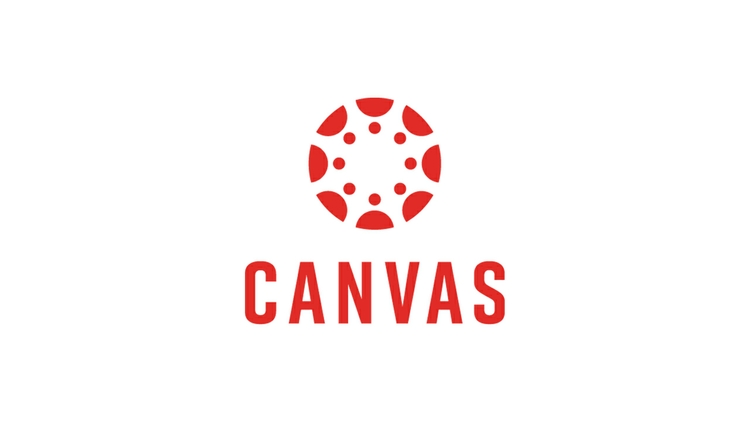 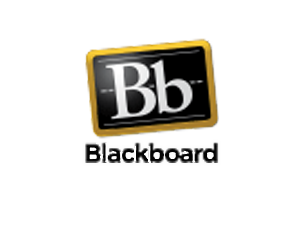 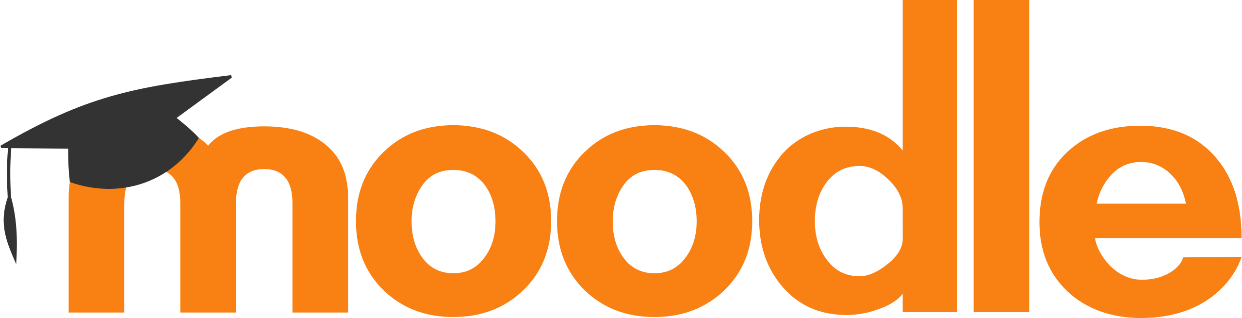 0110100101000101011101000111000110
What is an interactive textbook/lesson?
The attempt and grade information for every student is available and can be synched to VLE.
You can ask for algebraic answers (Syntax like Excel formulae)
Can randomise algebra and hence allow multiple practice attempts
Picks up your browser’s language
What platform offers this service?
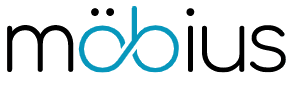 Online textbook option, Test engine, £££
Test engine, £Example:
Refresher Mathematics for Economics
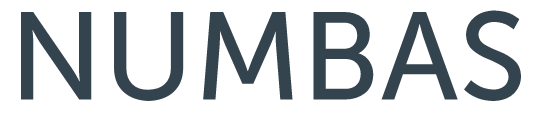 Test engine, £Example:
Open University
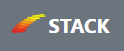 For mathematically less demanding purposes other platforms exist: e.g. Xerte
Why did I use it?
Mash-up of text and videos
Testing and reinforcing the students’ learning process through the build-in questions after short sections (much shorter than after a week’s worth of material)
The biggest advantage of using interactive textbooks is what you can do in the lecture
A tutorial(on-campus)
A contentlesson
A quiz
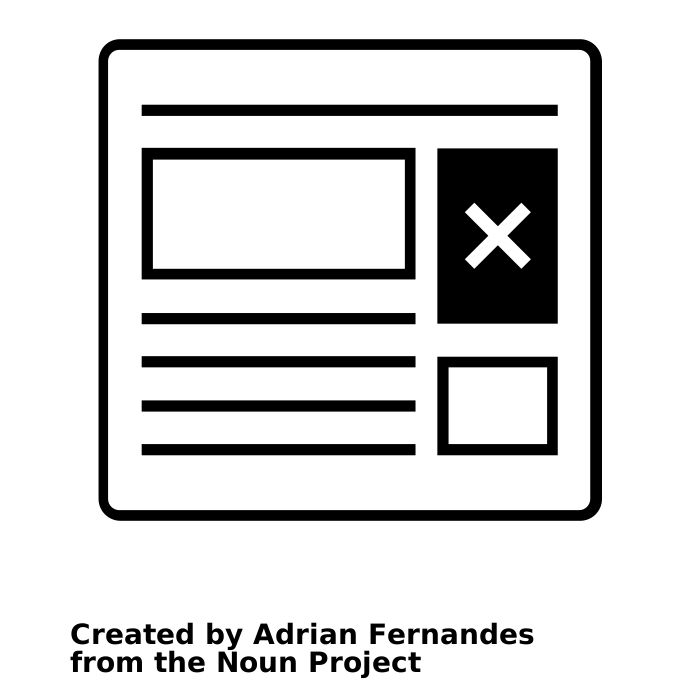 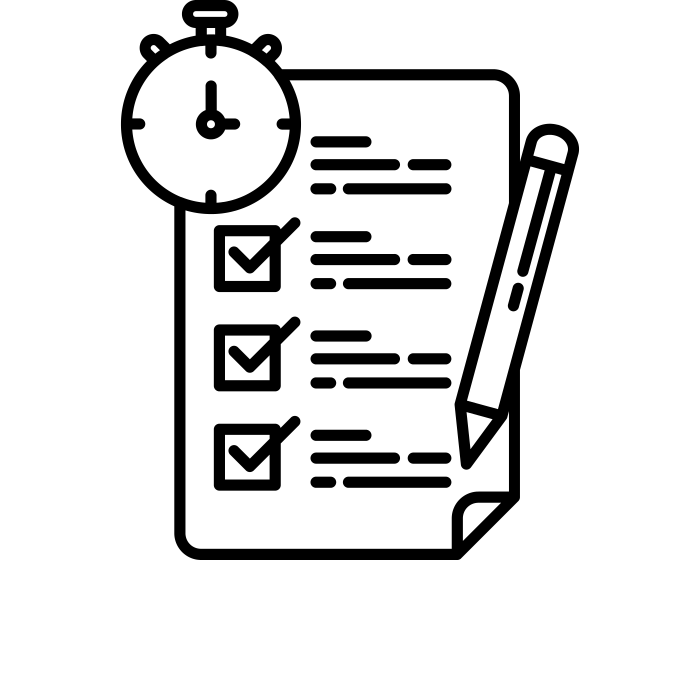 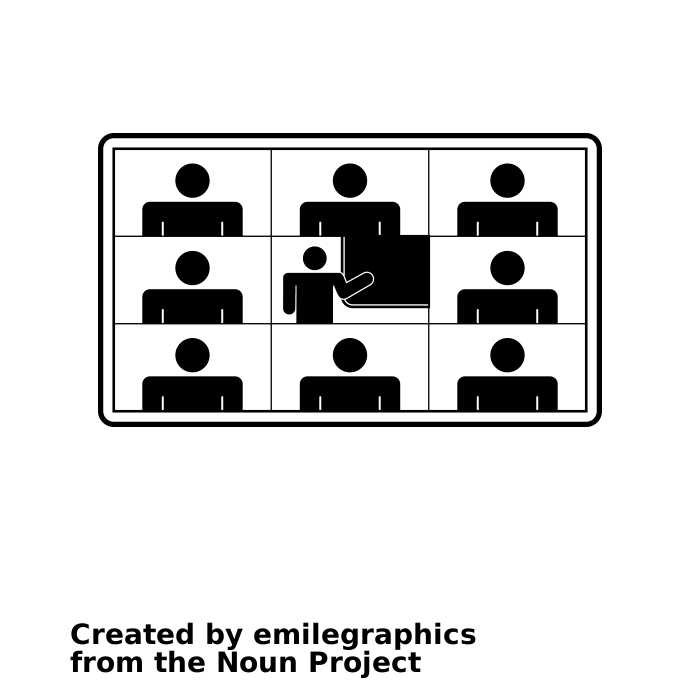 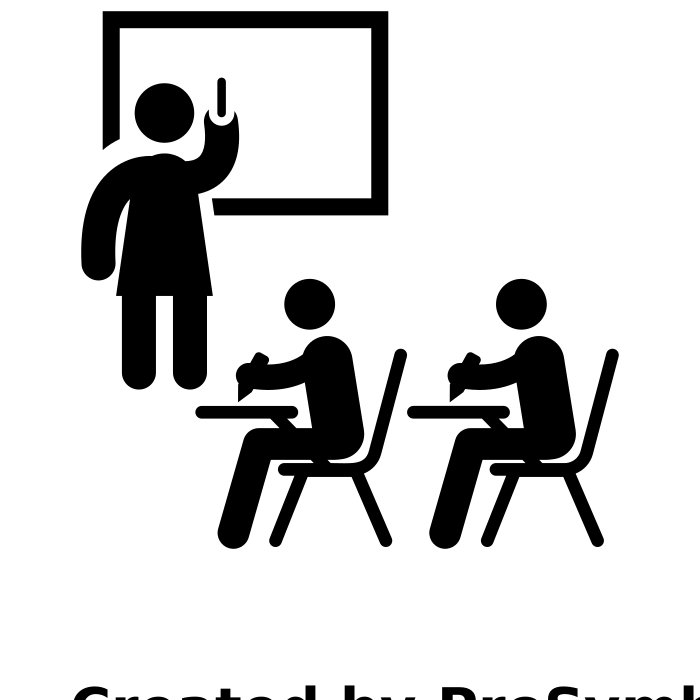 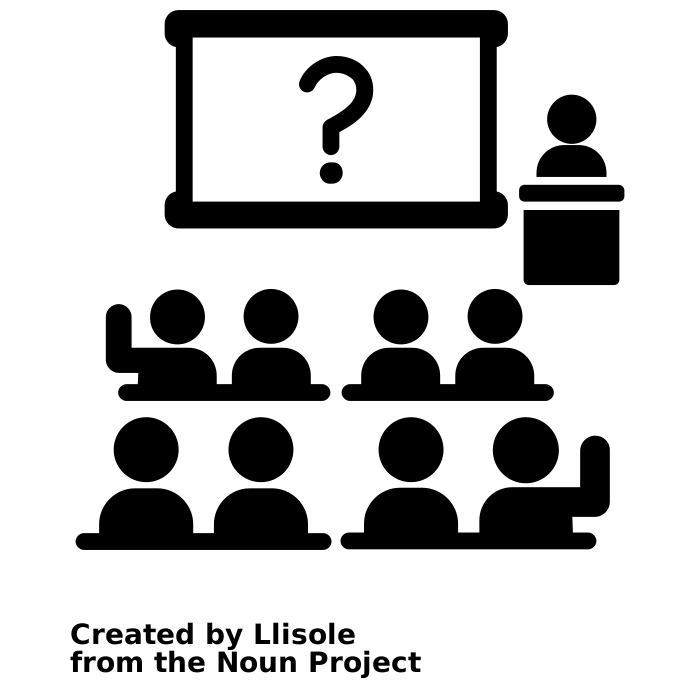 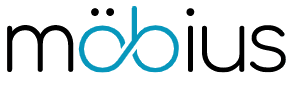 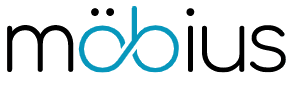 Traditional learning activities(presentation of material andself-testing)Behaviouralist Learning
Active learning activities(Real-life example work,  group work)Constructivist Learning
How did students use it?
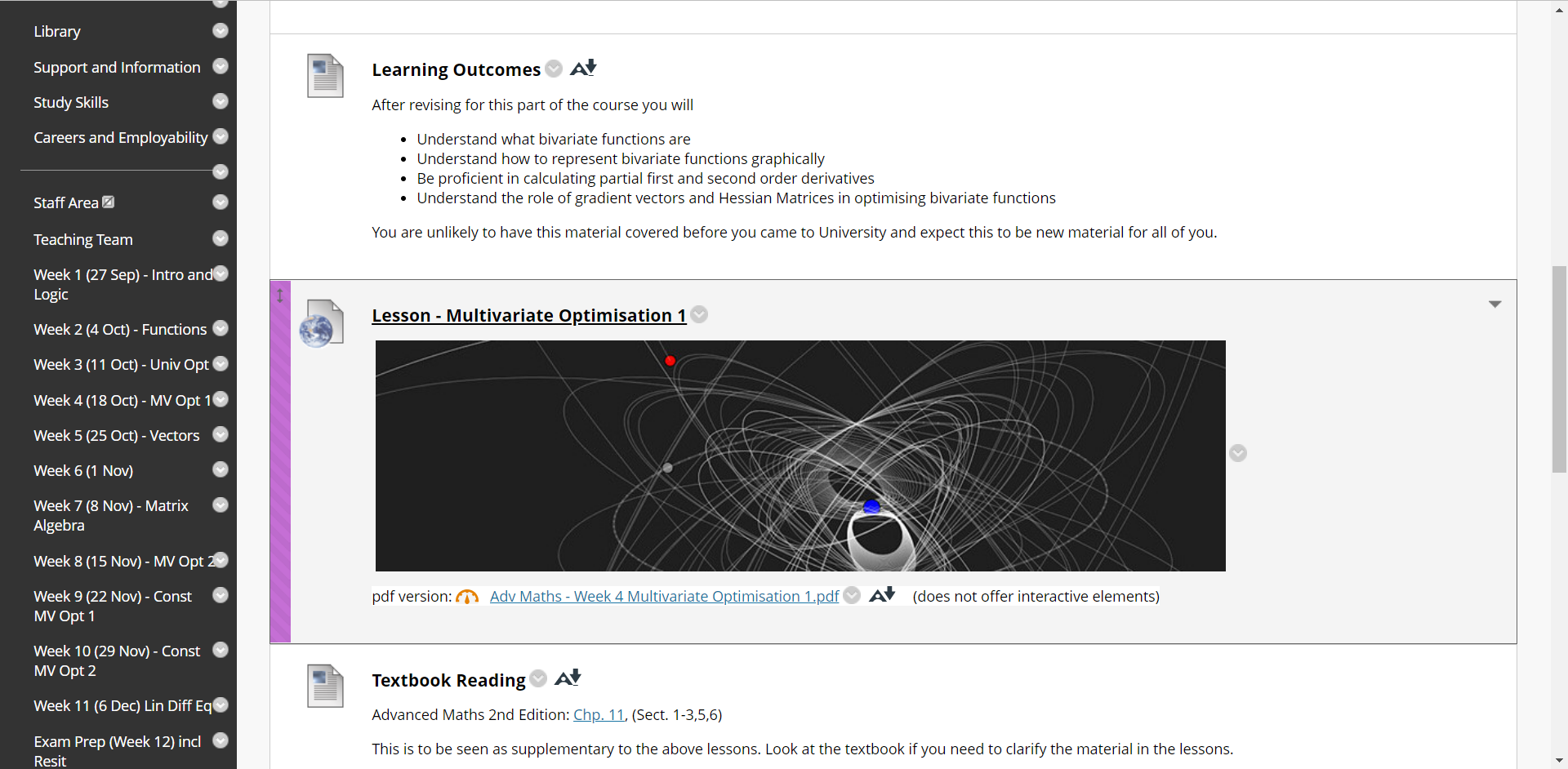 Usage
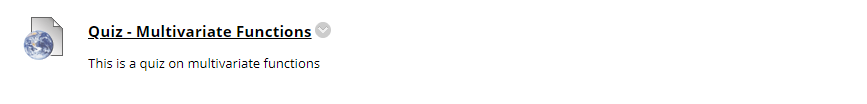 2020/21
2021/22
Student Usage – Mobius Overall
2020/21
2021/22
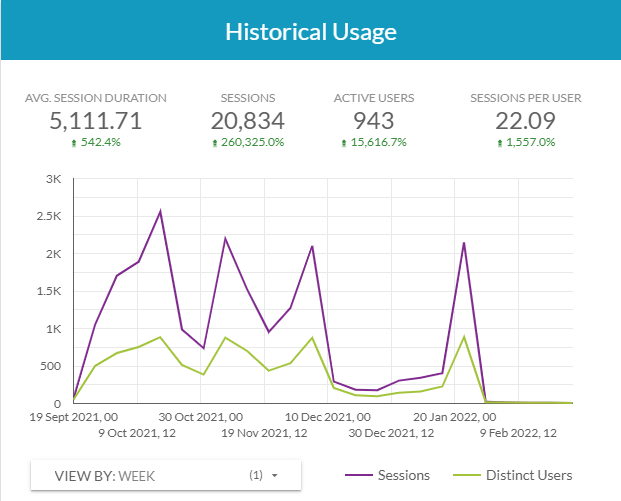 2022/23
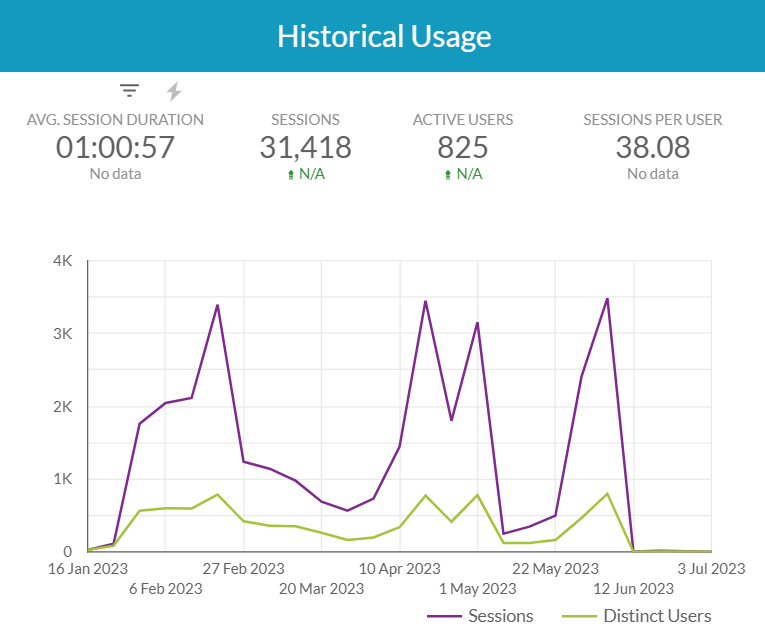 Student Usage – Lessons and Assignments
2020/21
2021/22
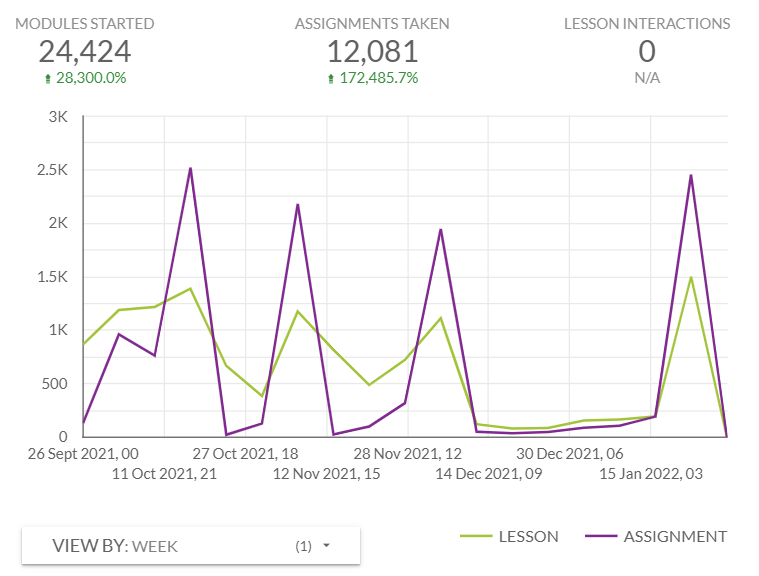 2022/23
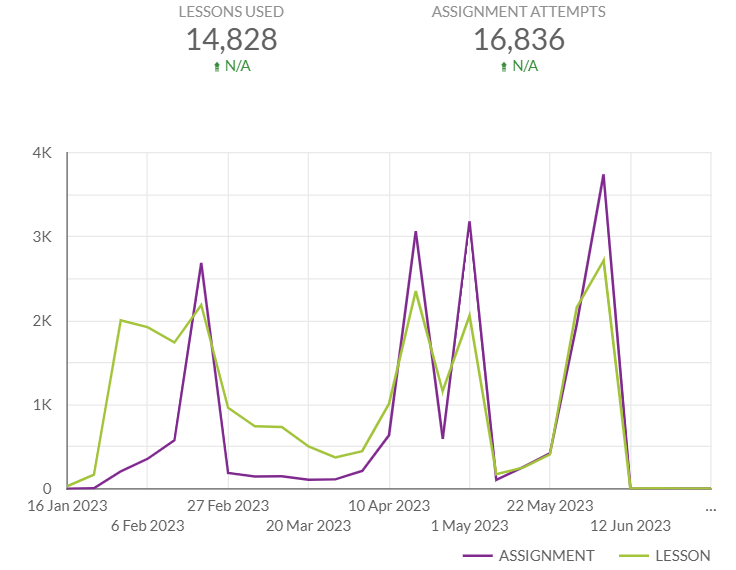 Learning success?
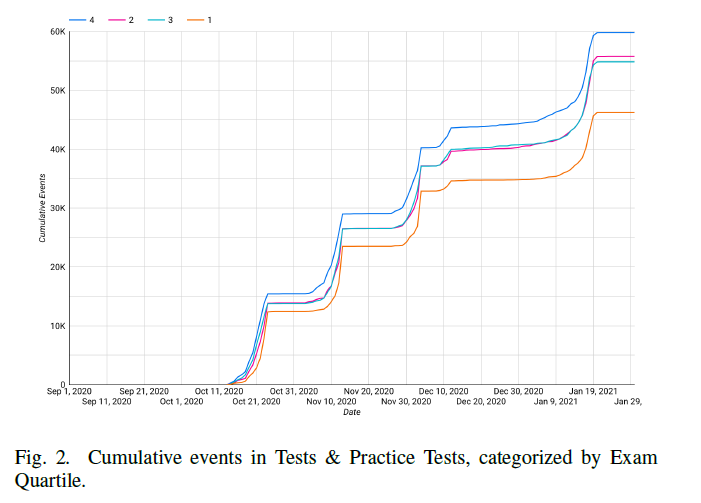 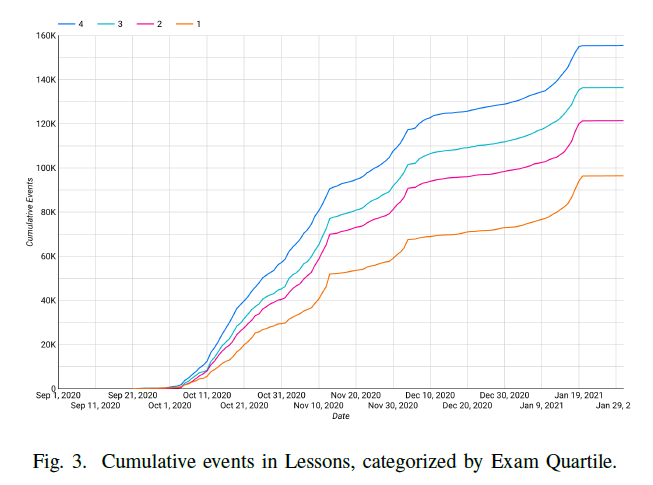 Source: Smith et al. (2022) Student Success in Asynchronous STEM Education:
measuring and identifying contributors to learner outcomes
What did students think? – Mobius Survey Comments – What did you like best
Proportions of comments related to …
It gave me much more flexibility, and I could work through the material at my own pace. The videos and questions were useful for consolidating and practicing the material.
I had them accessible everytime and I could assess myself on the fresh material.
Having activities in each lesson with the feedback because it allowed me to better understand how to do those kinds of excercises.
What did students think? – Mobius Survey Comments – What could be improved
Proportions of comments related to … (some small categories omitted)
Maths is too technical to be self-taught
Sometimes very wordy - I understand that it is needed to an extent however sometimes I felt overwhelmed
More videos. For me, just reading the maths was not sufficient to actually gain an understanding.
Less writing and shorter videos as there was too much detail
Making more courses use this method
They are perfect!
How do students think that content should be delivered?
In the questions below, please indicate how you think content for your unit should be delivered? In other words, where would you prefer to see new content for the first time?

The four options are: Reading, Pre-lecture videos, Lectures and Interactive Lessons (like the Mobius lessons).

ENSURE THAT THE FOUR ANSWERS ON THIS PAGE SUM TO 10.
E.g. Readings 3, Videos 6, Lectures 1, Interactive Lessons 0.
What do students think should happen in live meetings?
In the questions below, please indicate how you think the time in live (large group) meetings should be spend? 

The options you have here are: Content delivery, Lecturer working through examples/review material, Lecturer responding to student questions, students working on problems
 
Please ensure that your answers on this page sum to 10.
E.g. Content 7, Examples/Review 2, Questions 1, Student Work 0.
Your role
You are still a teacher, but students may not see that
Your role during term becomes more that of a coach and troubleshooter, rather than a teacher.

Will you be given the time to invest into designing such material?
There needs to be in person teaching for this module. Maths is too technical to be self-taught, which is what many students felt like they were doing
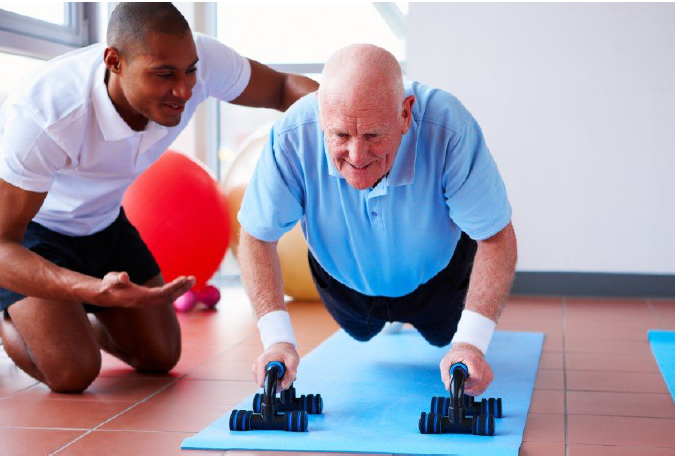 Conclusions
Interactive online textbooks …
are a possible content delivery mechanism
deliver useful learning support for students
can create free lecture time that can be used in great ways
BUT
The greatest challenge is that of convincing students of working in a different way
References
Noun logos (CCBY licence) used by: Alone Forever, Aybige, ferdizzimo
Keramida, M (2015), The Pedagogy Behind MOOCs: What eLearning Professionals Should Know, accessed 25/10/2022
Source: Smith et al. (2022) Student Success in Asynchronous STEM Education: measuring and identifying contributors to learner outcomes

https://datasquad.github.io/ralffbecker/index.html for some more material on this